Доклад по теме:Место функциональной грамотности в школьном курсе физикиПодготовила: учитель физики и информатики МБОУ «Ново- Энгенойская СШ» Тахаева Таиса Абдулвахитовна
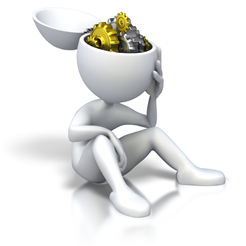 Функциональная грамотность — способность человека вступать в отношения с внешней средой и максимально быстро адаптироваться и функционировать в ней. Функциональную грамотность составляют: элементы лексической грамотности; умения человека понимать различного рода касающиеся его государственные акты и следовать им; соблюдение человеком норм общественной жизни и правил безопасности, требования технологических процессов, в которые он вовлечен; информационная и компьютерная грамотность.
«Учитель будущего»
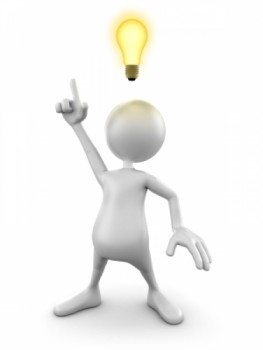 Данный проект, позволил учителям подойти к образовательному процессу с другого угла, показал, как и в какой последовательности следует использовать те или иные методики преподавания.
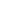 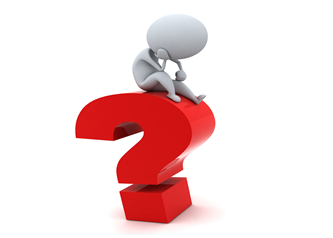 Критическое мышление – это система мыслительных стратегий и коммуникативных качеств, позволяющих эффективно взаимодействовать с информационной реальностью. Образовательная технология развития критического мышления основана на коммуникативно-деятельностном принципе обучения, предусматривающем диалоговый, интерактивный режим занятий, совместный поиск решения проблем, а также «партнерские» отношения между педагогом и обучающимися.
Все это приводит к тому, что ни учитель, ни учащиеся не получают необходимый результат от учебного процесса. Учитель из-за необходимости учить учеников новому и учить себя самого, приходит к стрессовой ситуации, что ухудшает результат его работы. А учащиеся, из-за необходимости адаптироваться в новой среде образования, путаются с методами получения оценки, многие и вовсе теряют интерес, не смотря на используемые технологии.
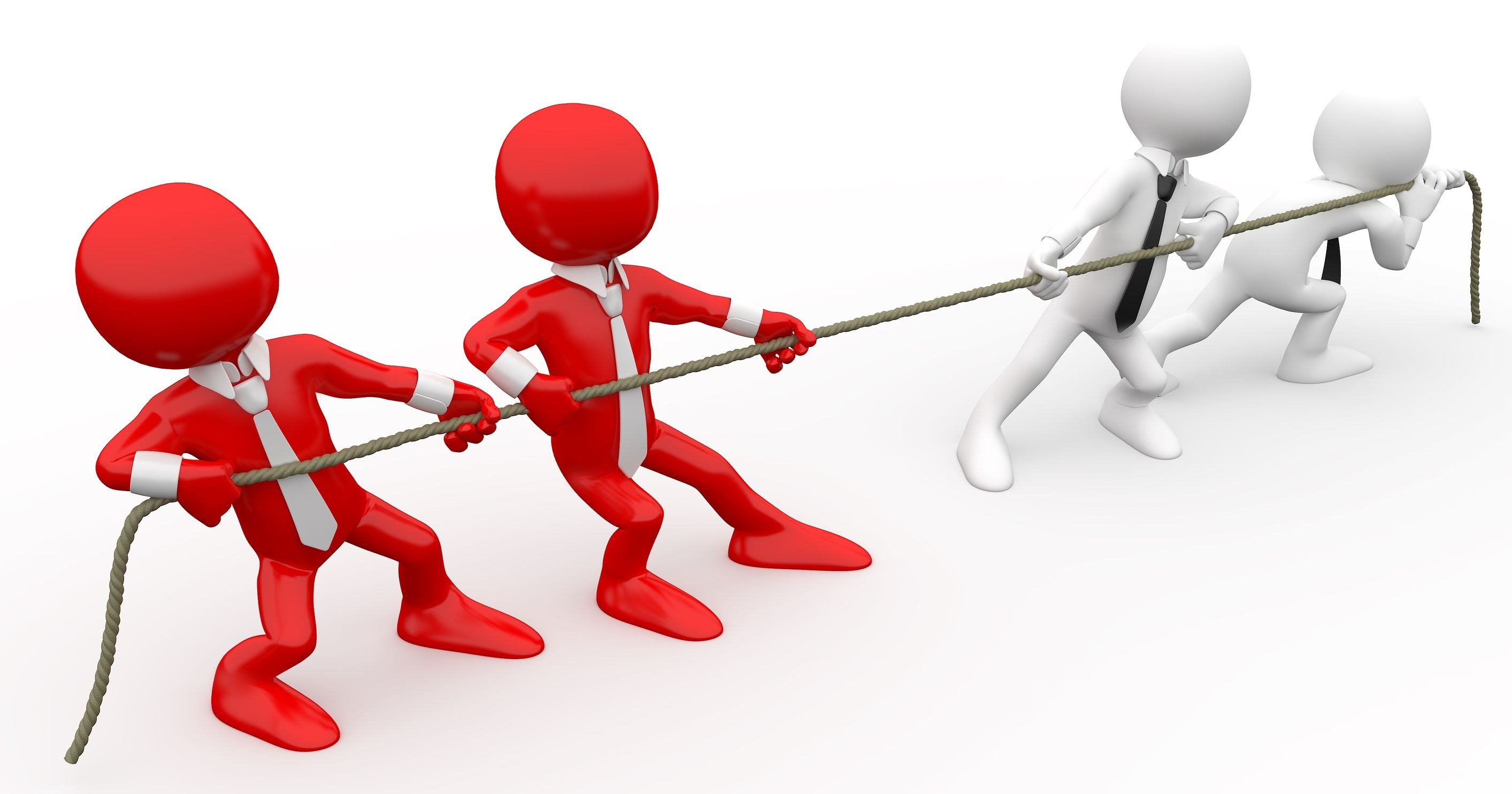 В результате поиска решений данной проблемы, наметились пути перевода обучения физики на новый качественный уровень: создание условий для включения всех учащихся в активный процесс формирования знаний и обобщенных способов деятельности за счет умелого создания и управления эмоциональным полем, создаваемым на уроке физики, при максимальном использовании резервов внутренней мотивации учащихся, что придает процессу обучения добровольный характер.
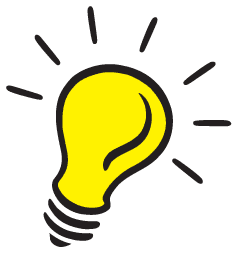 Использование различных методов и технологий для возможности проведения современного урока, в любом образовательном учреждении с использованием как новых, так и старых инструментов образования, под новым углом, с учетом изменения на новый лад и подачу информации в новом виде. Сохраняя при этом важность взаимодействия ученика и учителя, подчеркивая необходимость присутствия учителя в жизни учащего, так как ни смотря на новые технологии, всегда нужен тот, кто может анализировать информацию не только исходя от предпочтений ученика, как пользователя, но преподавания с методами воспитания исходя от необходимости характеристики учащегося индивидуально и класса в целом.
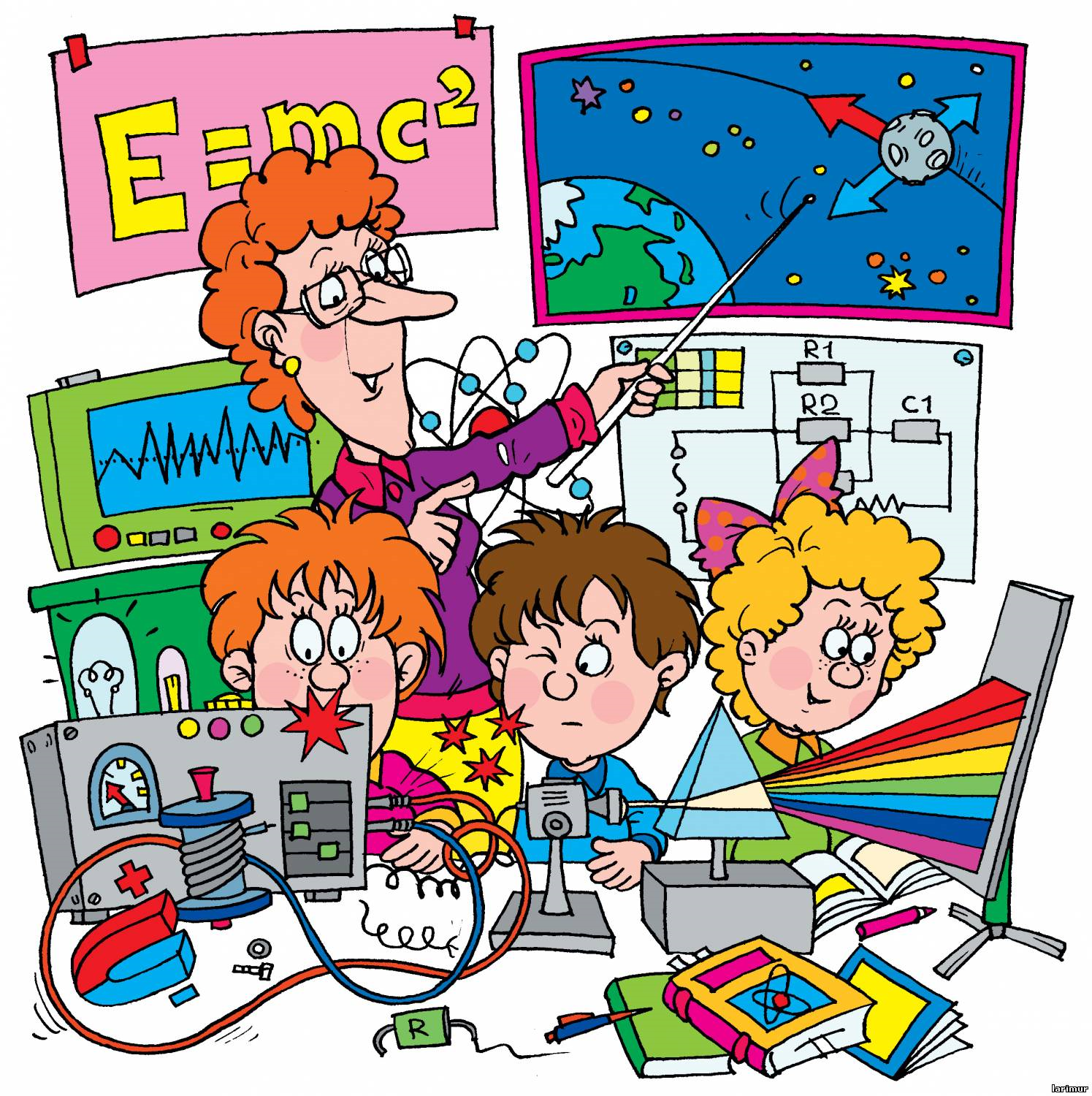 Спасибо за внимание!